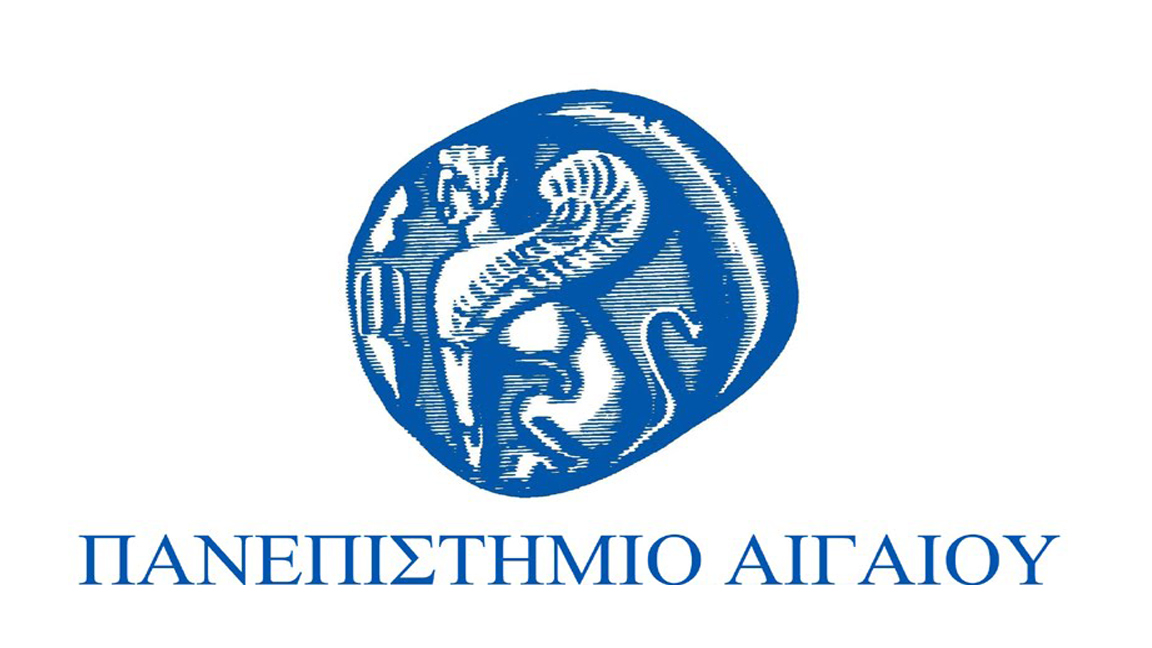 Ρομποτική
Ενότητα 4: Κίνηση Στερεών Σωμάτων 
(Μέρος 2ο)
Ηλίας Ξυδιάς
Τμήμα Μηχανικών Σχεδίασης Προϊόντων και Συστημάτων
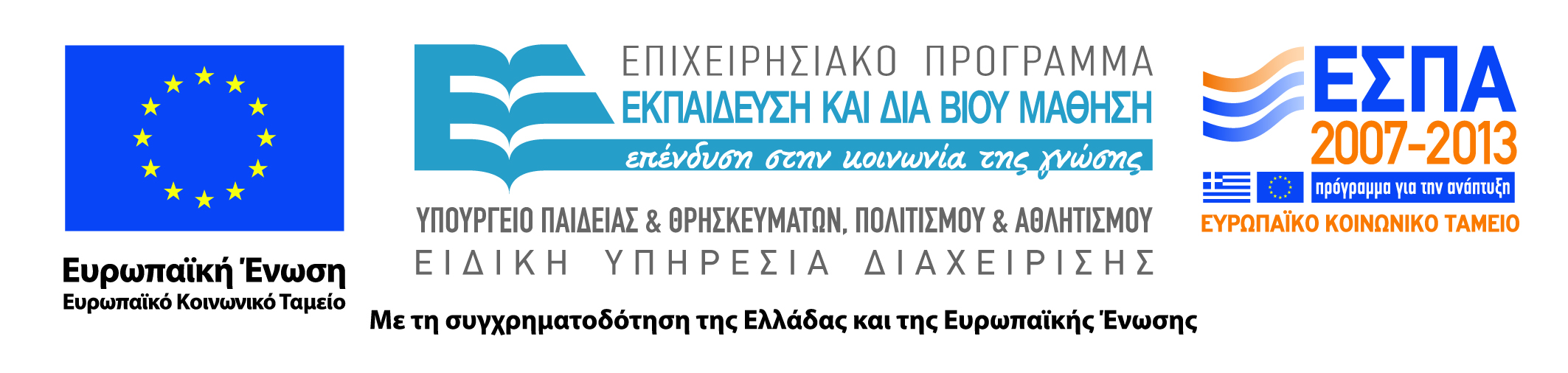 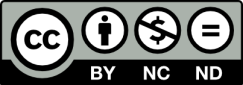 Άδειες Χρήσης
Το παρόν εκπαιδευτικό υλικό υπόκειται σε άδειες χρήσης Creative Commons. 
Για εκπαιδευτικό υλικό, όπως εικόνες, που υπόκειται σε άλλου τύπου άδειας χρήσης, η άδεια χρήσης αναφέρεται ρητώς.
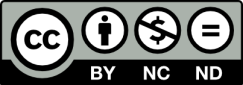 2
Χρηματοδότηση
Το παρόν εκπαιδευτικό υλικό έχει αναπτυχθεί στα πλαίσια του εκπαιδευτικού έργου του διδάσκοντα.
Το έργο «Ανοικτά Ακαδημαϊκά Μαθήματα στο Πανεπιστήμιο Αιγαίου» έχει χρηματοδοτήσει μόνο τη αναδιαμόρφωση του εκπαιδευτικού υλικού. 
Το έργο υλοποιείται στο πλαίσιο του Επιχειρησιακού Προγράμματος «Εκπαίδευση και Δια Βίου Μάθηση» και συγχρηματοδοτείται από την Ευρωπαϊκή Ένωση (Ευρωπαϊκό Κοινωνικό Ταμείο) και από εθνικούς πόρους.
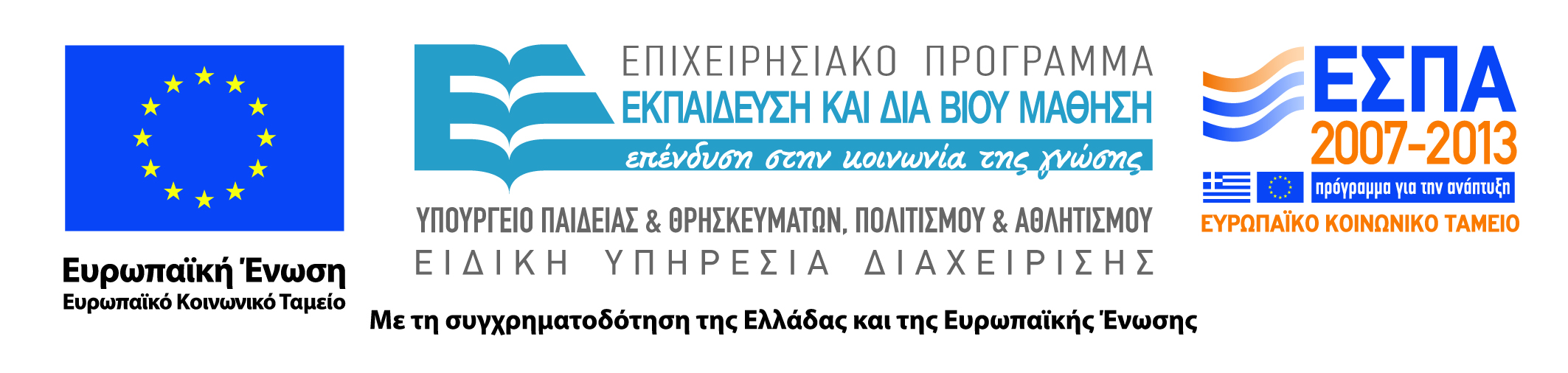 3
4ο μάθημα: Κίνηση Στερεών Σωμάτων (Μέρος 2ο)
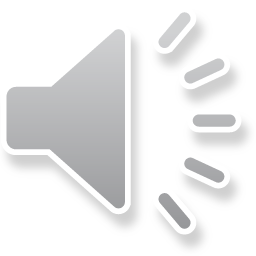 ΠΕΡΙΕΧΟΜΕΝΑ
Ομογενείς Μετασχηματισμοί
Ταχύτητες και Επιταχύνσεις
Σύνθεση ταχυτήτων
Σύνθεση γωνιακών ταχυτήτων
Σύνθεση ταχυτήτων μετατόπισης
Σύνθεση ταχυτήτων για n συστήματα συντεταγμένων
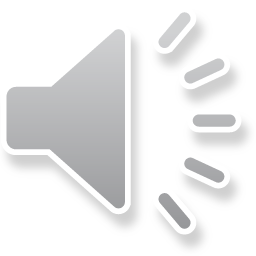 Ομογενείς Μετασχηματισμοί
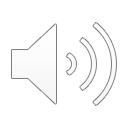 Έστω {01, χ1, y1, z1} ένα τυχαίο σ.σ..
 Έστω {0ο, χο, yο, zο} το σ.σ. του χώρου εργασίας.
z1
zο
y1
01
χ1
0ο
yο
Το τυχαίο σ.σ. σε σχέση με το σ.σ. του χώρου εργασίας
χο
Ομογενείς Μετασχηματισμοί
Η μετάβαση από το ένα σ.σ. στο άλλο απαιτεί:
Στροφή 
Μετατόπιση
Έστω                                  το διάνυσμα με αρχή το σημείο 0ο και τέλος το σημείο 01
z1
zο
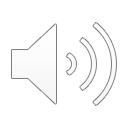 y1
01
χ1
0ο
yο
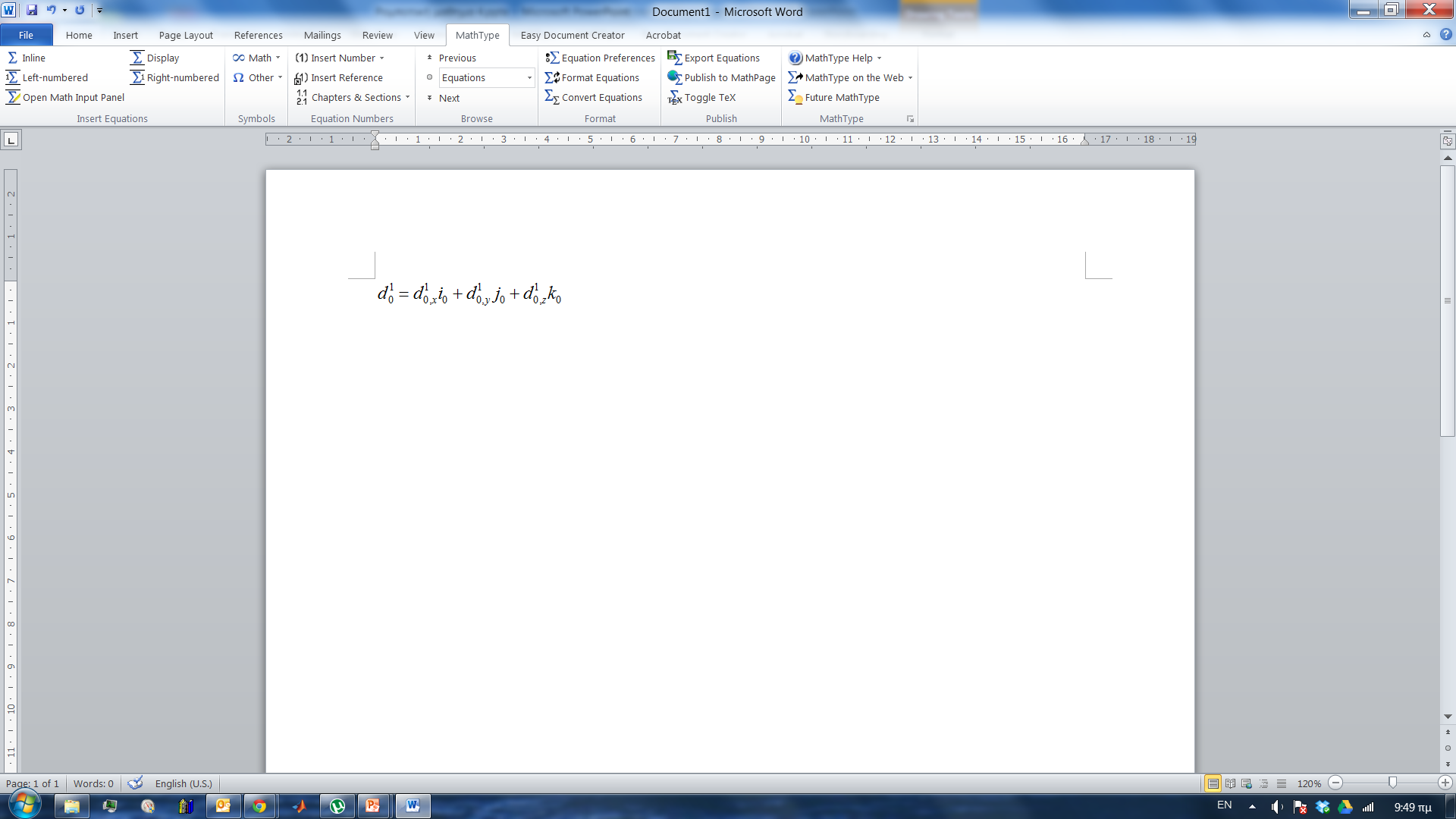 χο
Ομογενείς Μετασχηματισμοί
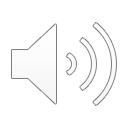 Πίνακας μετατόπισης
Οι πίνακες συντεταγμένων ενός τυχαίου σημείου P ως προς τα 2 σ.σ.
4ο μάθημα
9
Ομογενείς Μετασχηματισμοί
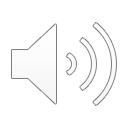 Η σχετική στροφή μεταξύ των 2 σ.σ.
10
Ομογενείς Μετασχηματισμοί
Η σχέση (1) μπορεί να εκφρασθεί ισοδύναμα από την ακόλουθη γραμμική ομογενή σχέση:
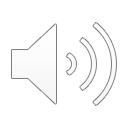 11
Ομογενείς Μετασχηματισμοί
Επίσης ισχύει η ακόλουθη ιδιότητα:



Για ακολουθία επαναλαμβανόμενων ομογενών μετασχηματισμών ισχύει ο τύπος:
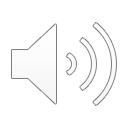 12
Ομογενείς Μετασχηματισμοί
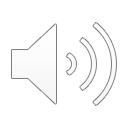 Οι επαυξημένοι πίνακες συντεταγμένων που περιλαμβάνουν ως τέταρτη συντεταγμένη τη μονάδα έχουν το πλεονέκτημα ότι ενώ δεν περιέχουν περισσότερη πληροφορία από τους αντίστοιχους 3χ1 πίνακες συντεταγμένες, επιτρέπουν τη μετατροπή από το ένα σ.σ. σε άλλο με χρήση ομογενούς μετασχηματισμού, γεγονός που απλοποιεί την αναλυτική μορφή των αποτελεσμάτων.
13
Ομογενείς Μετασχηματισμοί
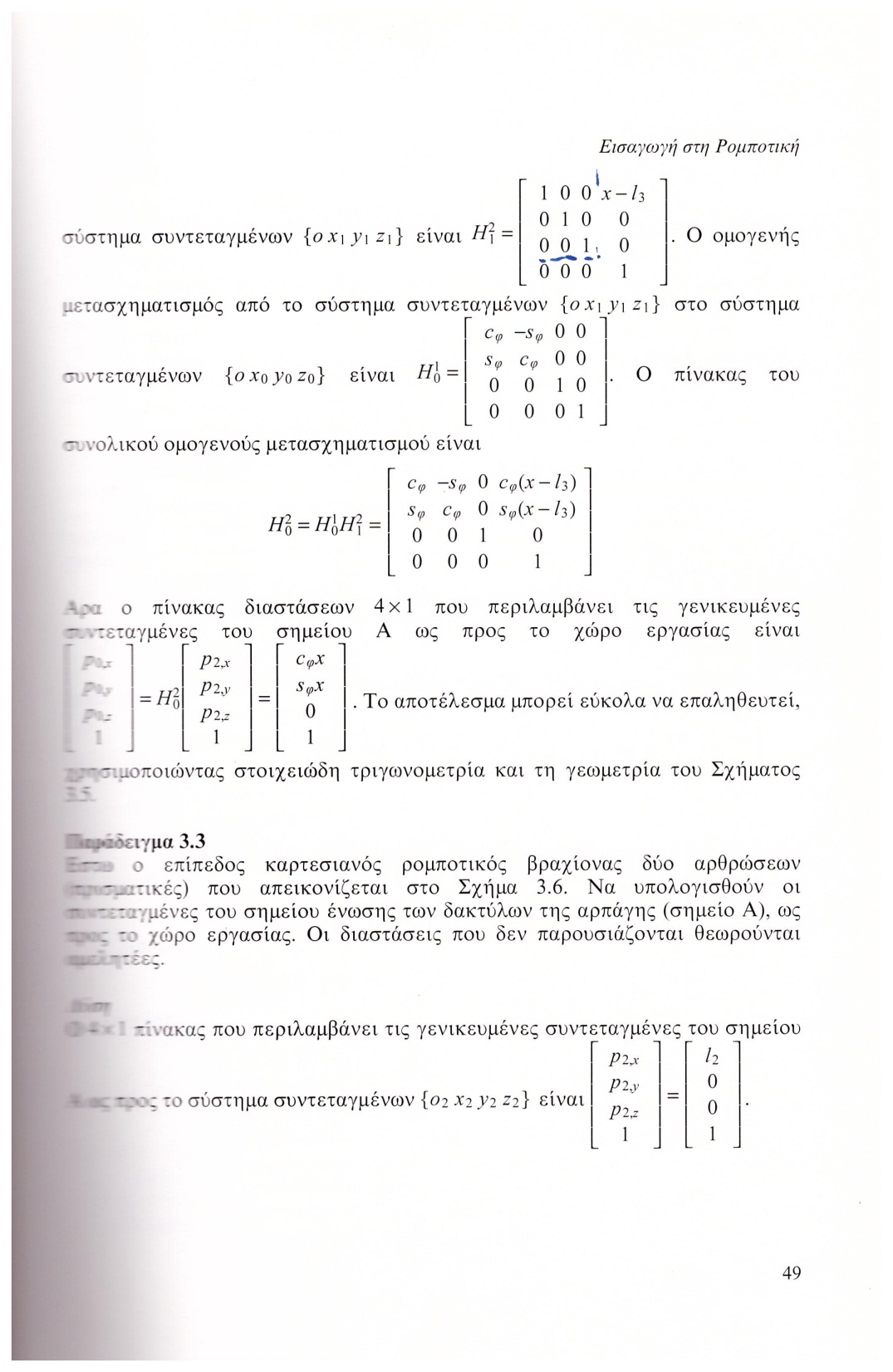 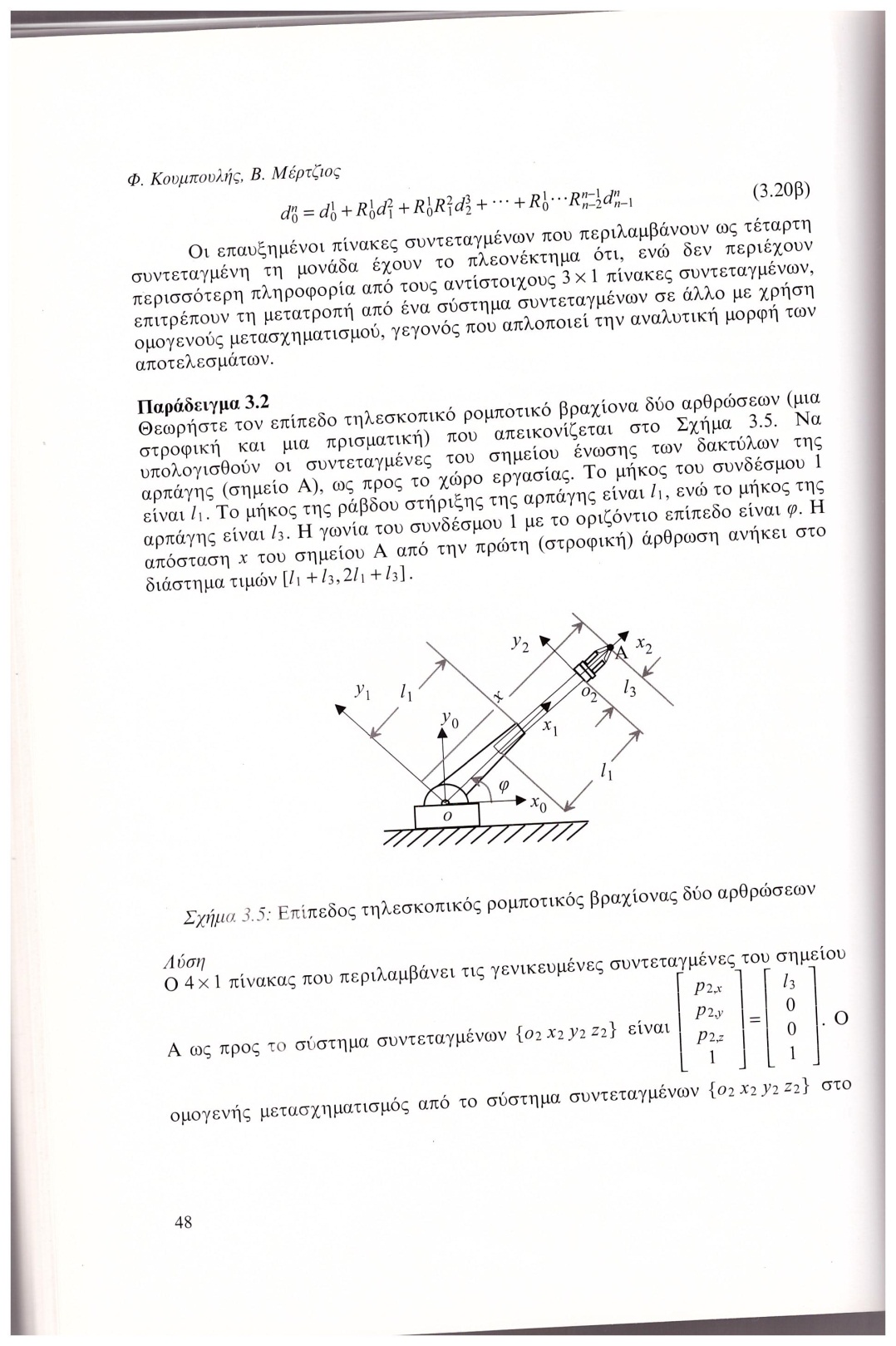 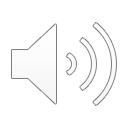 4ο μάθημα
14
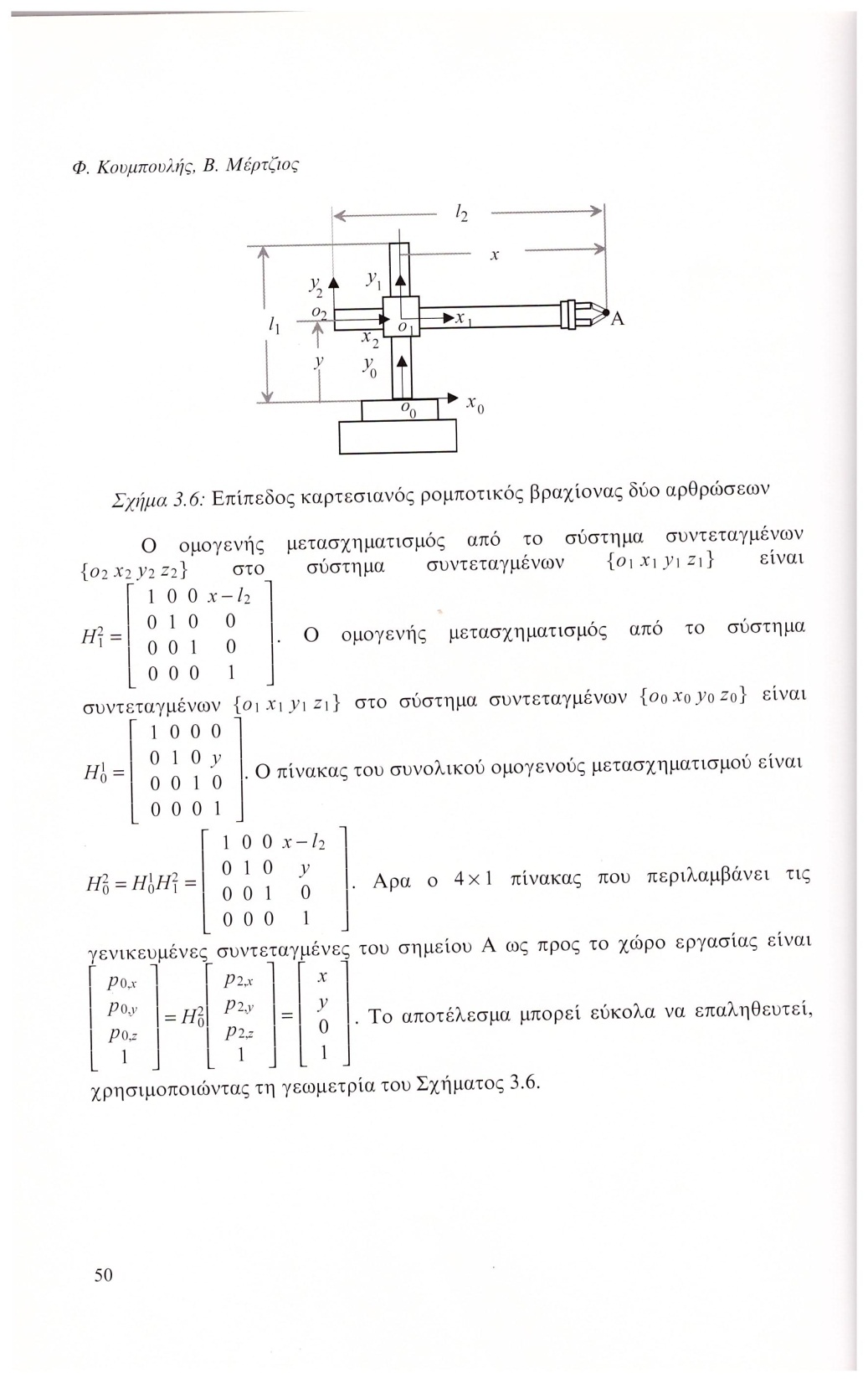 4ο μάθημα
Ανακτήθηκε από: Κουμπουλής, Φ. & Μέρτζιος, Β. (2002). Εισαγωγή στη ρομποτική. Αθήνα:Παπασωτηρίου.
Ταχύτητες και Επιταχύνσεις
Έστω σ.σ. {01, χ1, y1, z1} που κινείται ως προς το σ.σ. {00, χ0, y0, z0} 

Για τον προσδιορισμό της ταχύτητας & της επιτάχυνσης ως προς το σ.σ. {00, χ0, y0, z0} ενός σημείου P, ακινήτου ως προς το σ.σ. {01, χ1, y1, z1} 
απαραίτητο είναι να οριστούν οι αντισυμμετρικοί πίνακες, οι οποίοι διευκολύνουν την παρουσίαση της επίδρασης της γωνιακής ταχύτητας του σ.σ. {01, χ1, y1, z1} ως προς το σ.σ. {00, χ0, y0, z0} στην ταχύτητα του σημείου P.
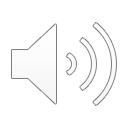 Ταχύτητες και Επιταχύνσεις
Κάθε πίνακας που ικανοποιεί την ιδιότητα:

ονομάζεται αντισυμμετρικός πίνακας.
Στην περίπτωση που ένας αντισ. πίνακας είναι 3χ3 τότε είναι εύκολο να αποδειχτεί ότι έχει πάντα τη μορφή:
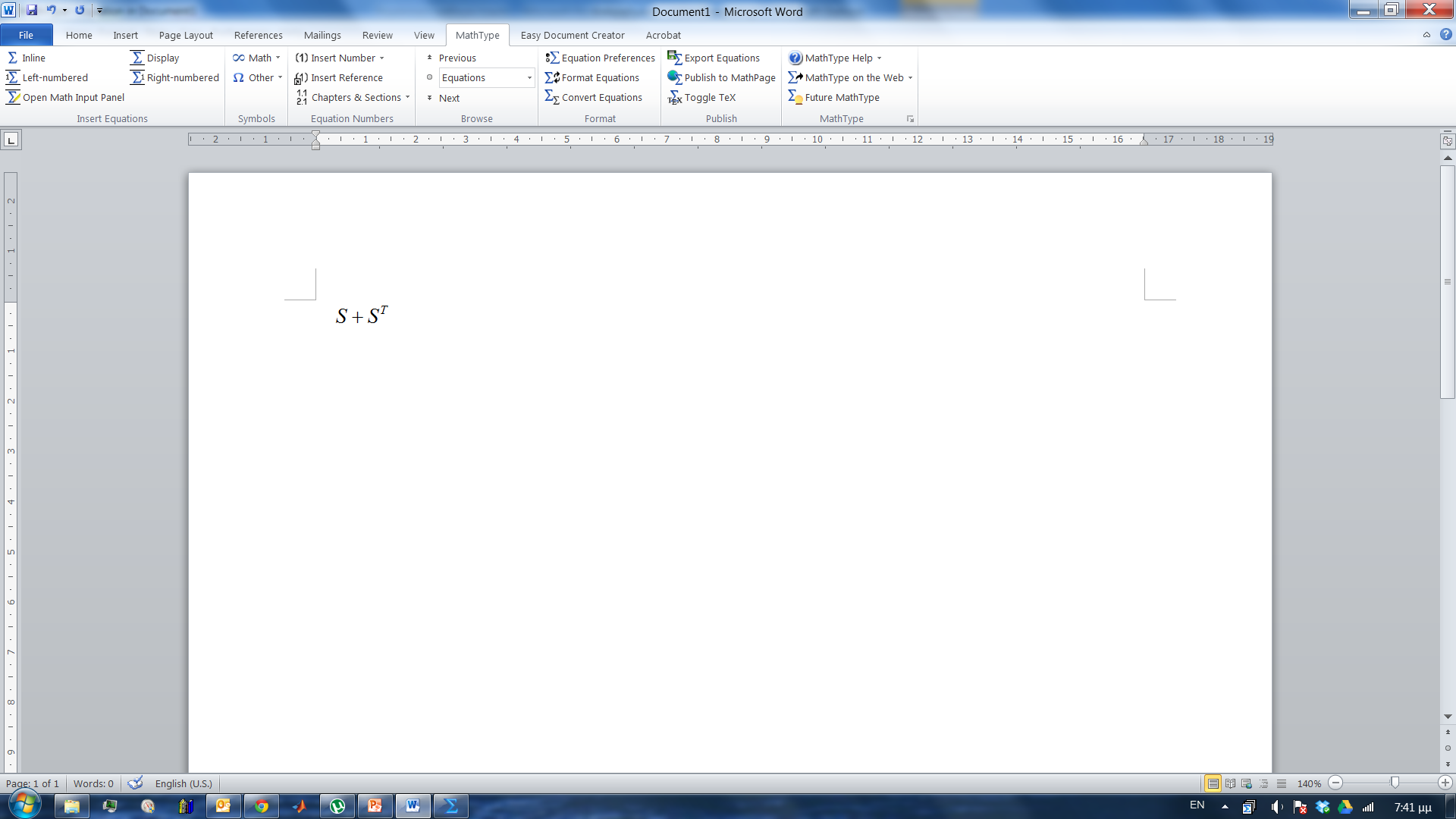 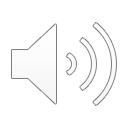 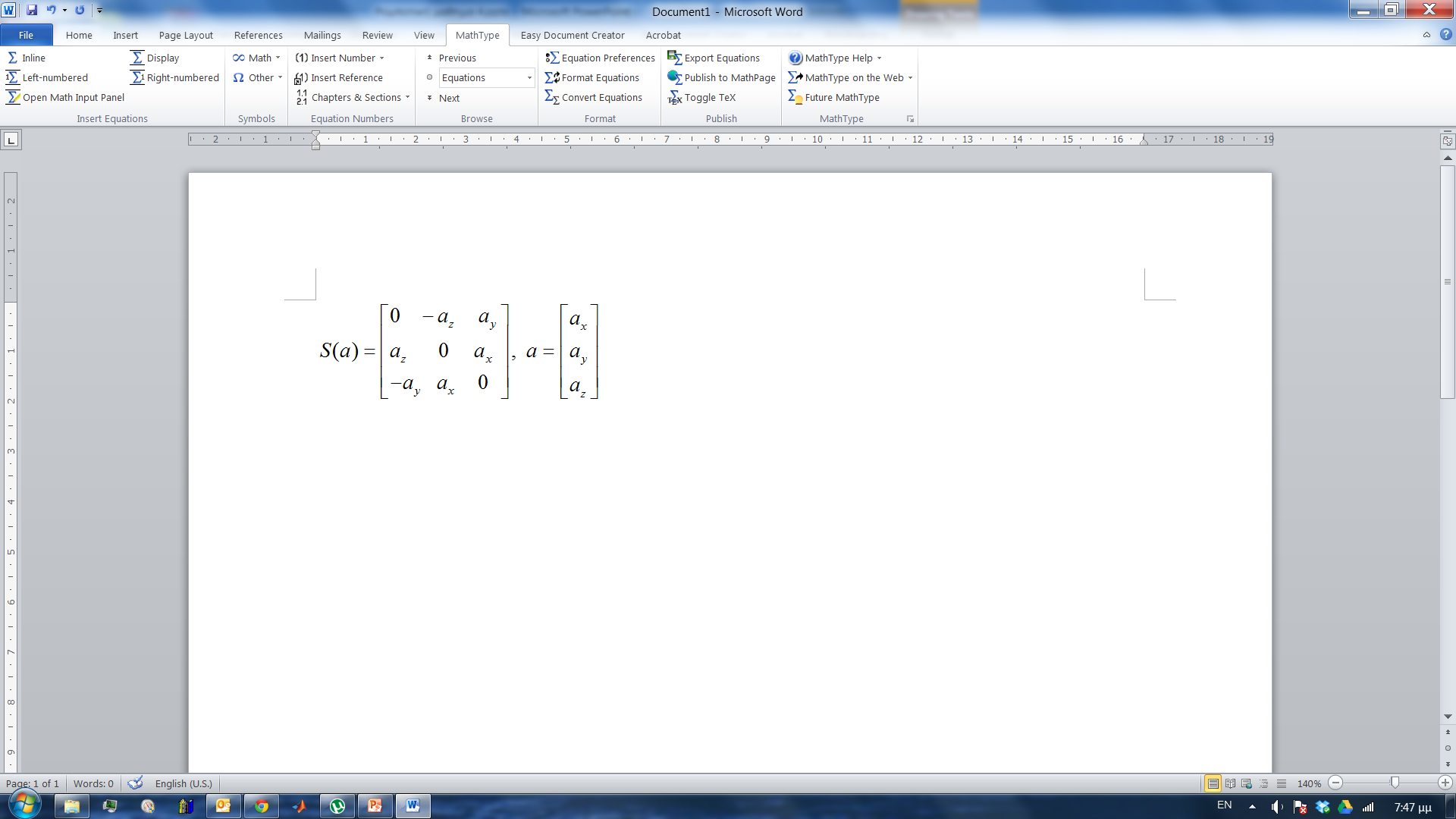 Ταχύτητες και Επιταχύνσεις
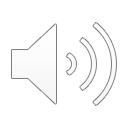 Ταχύτητες και Επιταχύνσεις
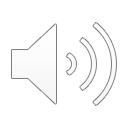 Ταχύτητες και Επιταχύνσεις
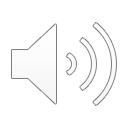 Η ιδιότητα (1) έχει το πλεονέκτημα ότι ανάγει το εξωτερικό γινόμενο σε πολλαπλασιασμό πινάκων.
Ταχύτητες και Επιταχύνσεις
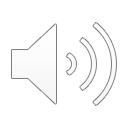 Ταχύτητες και Επιταχύνσεις
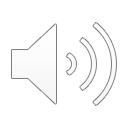 Ταχύτητες και Επιταχύνσεις
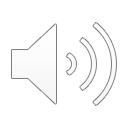 Ταχύτητες και Επιταχύνσεις
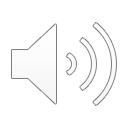 Ονομάζεται ταχύτητα μετατόπισης v
Ταχύτητες και Επιταχύνσεις
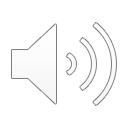 Επιτάχυνση μετατόπισης
Εγκάρσια ταχύτητα
Κεντρομόλος επιτάχυνση
Σύνθεση ταχυτήτων
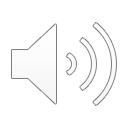 Σύνθεση ταχυτήτων
παραδείγματα